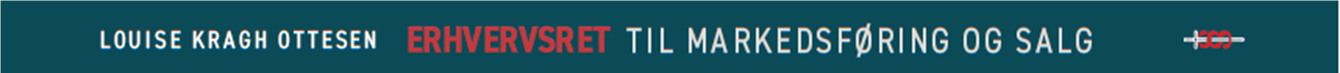 Erhvervsret til markedsføring og salg 

Flowdiagrammer
Erhvervsret til markedsføring og salg
© Louise Kragh Ottesen
12. februar 2025
1
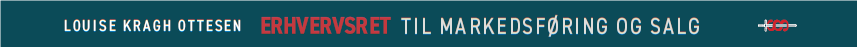 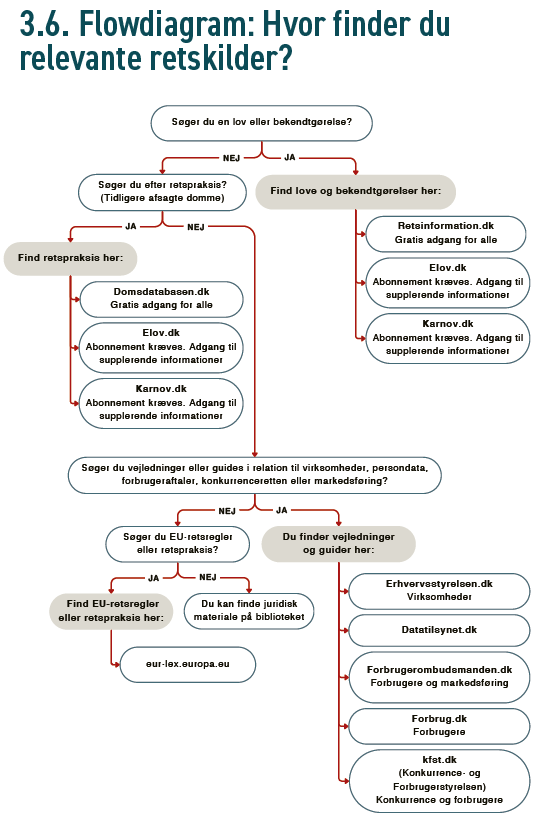 Erhvervsret til markedsføring og salg
© Louise Kragh Ottesen
2
12. februar 2025
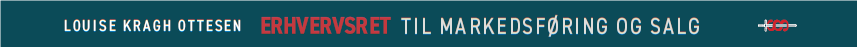 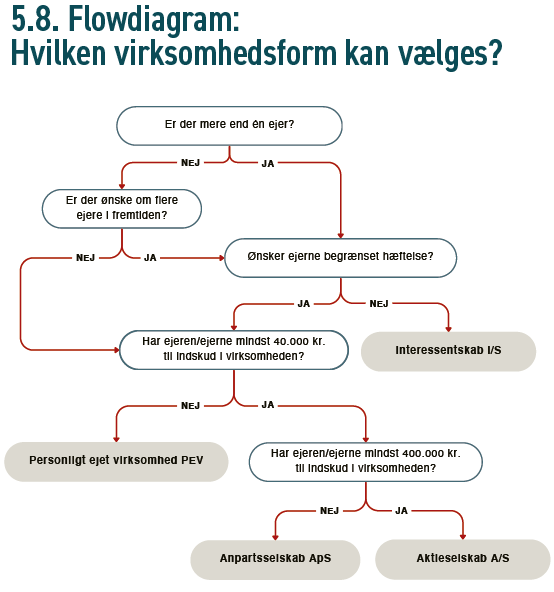 Erhvervsret til markedsføring og salg
© Louise Kragh Ottesen
3
12. februar 2025
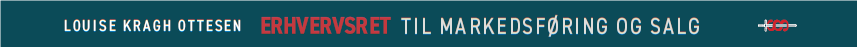 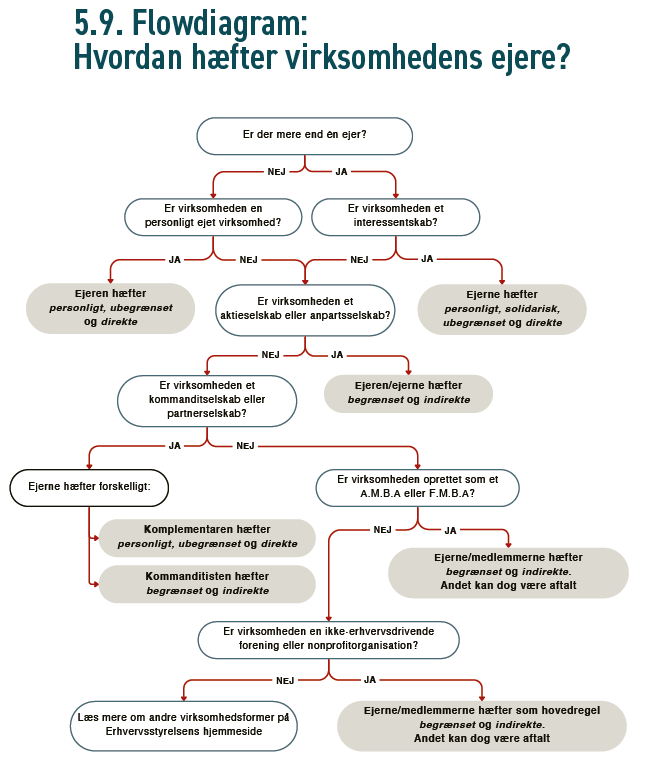 Erhvervsret til markedsføring og salg
© Louise Kragh Ottesen
4
12. februar 2025
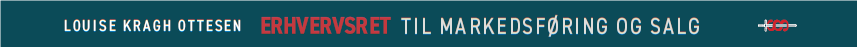 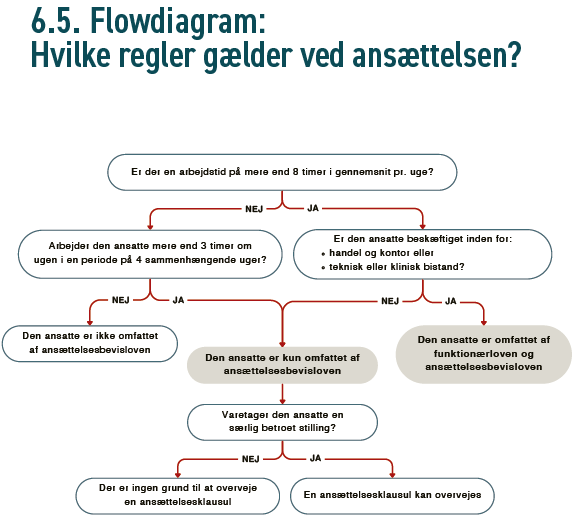 Erhvervsret til markedsføring og salg
© Louise Kragh Ottesen
5
12. februar 2025
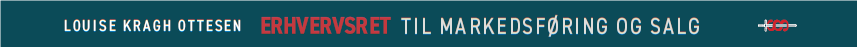 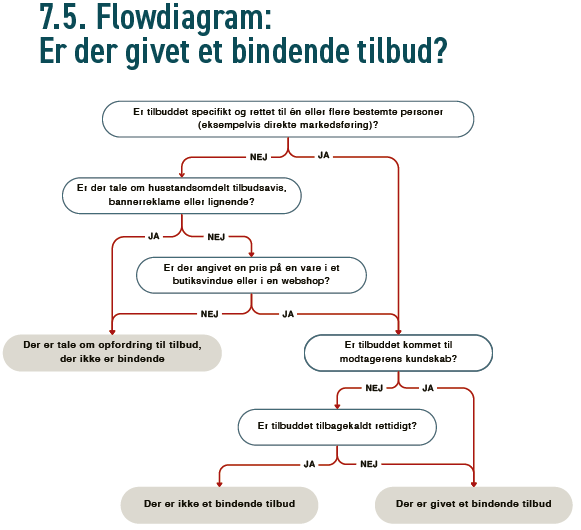 Erhvervsret til markedsføring og salg
© Louise Kragh Ottesen
6
12. februar 2025
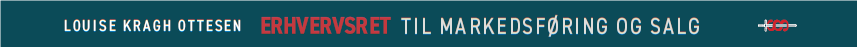 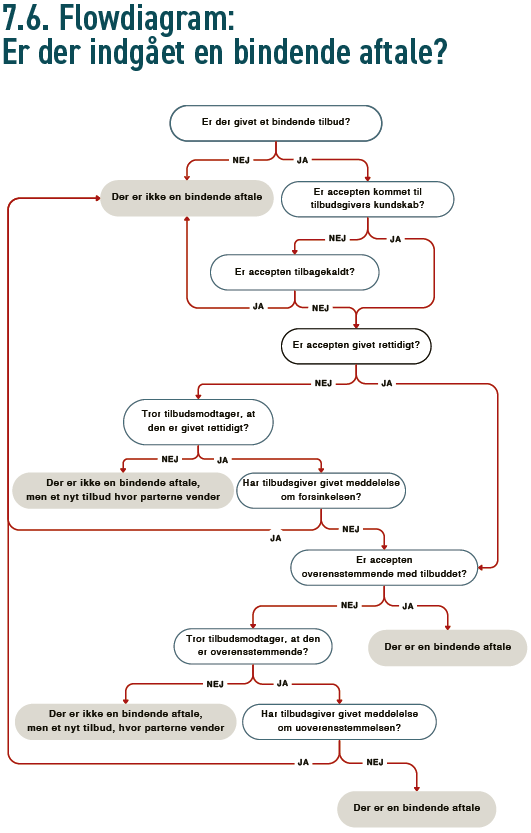 Erhvervsret til markedsføring og salg
© Louise Kragh Ottesen
7
12. februar 2025
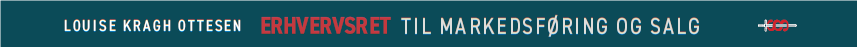 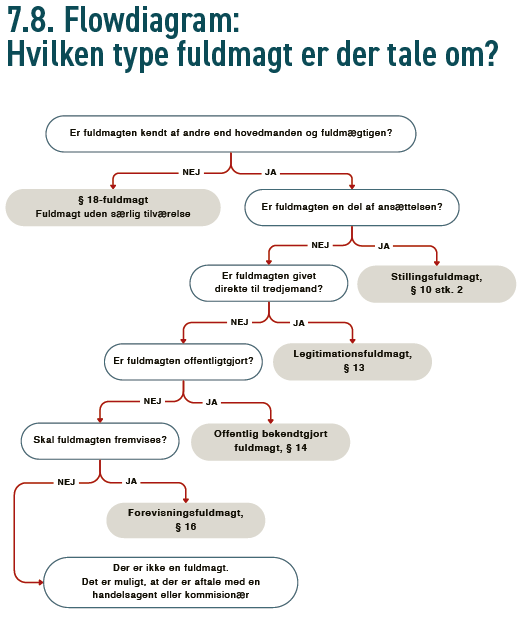 Erhvervsret til markedsføring og salg
© Louise Kragh Ottesen
8
12. februar 2025
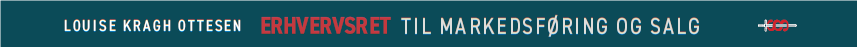 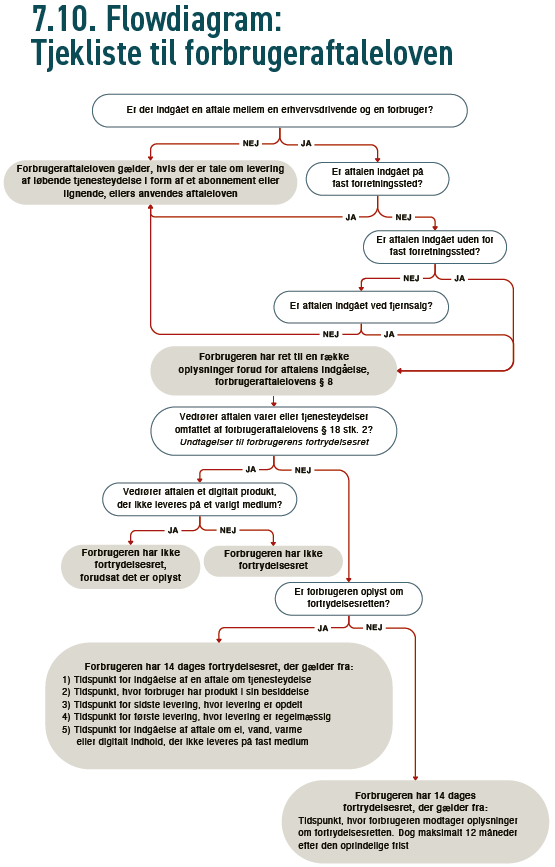 Erhvervsret til markedsføring og salg
© Louise Kragh Ottesen
9
12. februar 2025
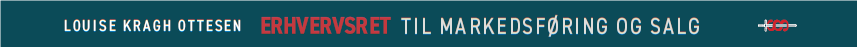 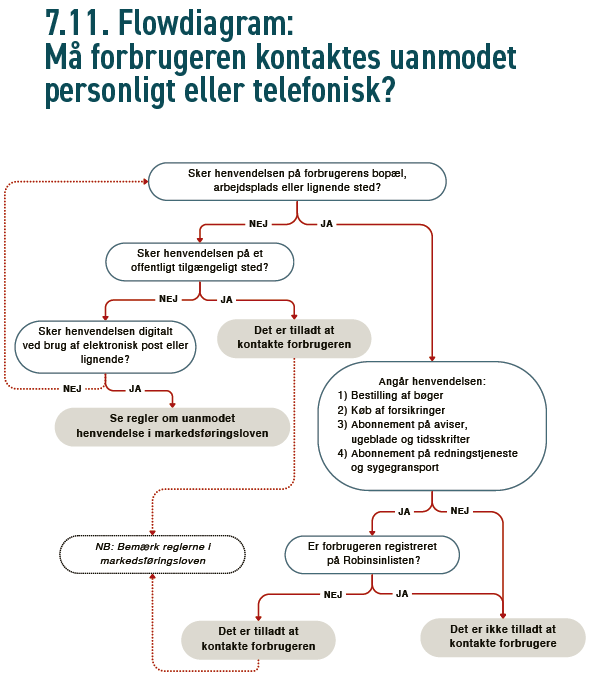 Erhvervsret til markedsføring og salg
© Louise Kragh Ottesen
10
12. februar 2025
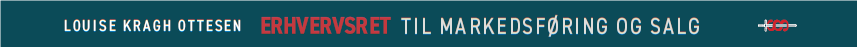 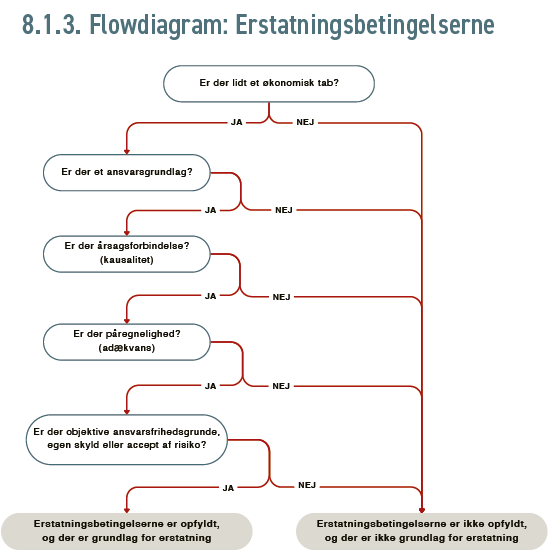 Erhvervsret til markedsføring og salg
© Louise Kragh Ottesen
11
12. februar 2025
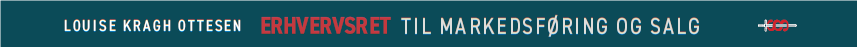 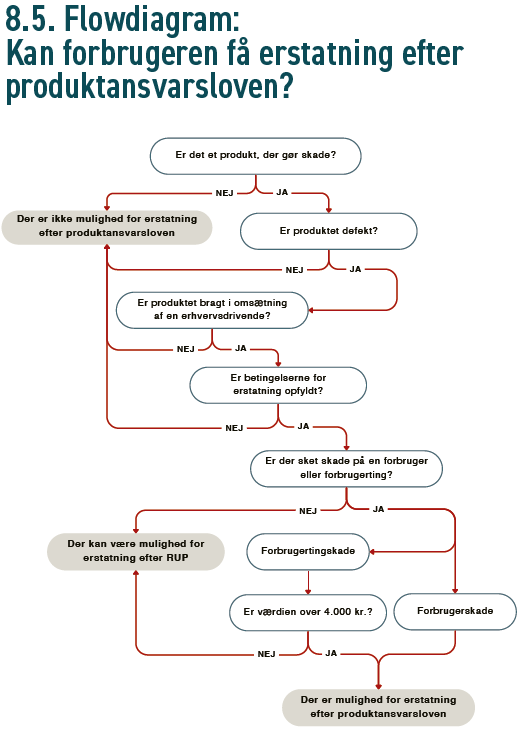 Erhvervsret til markedsføring og salg
© Louise Kragh Ottesen
12
12. februar 2025
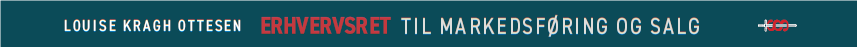 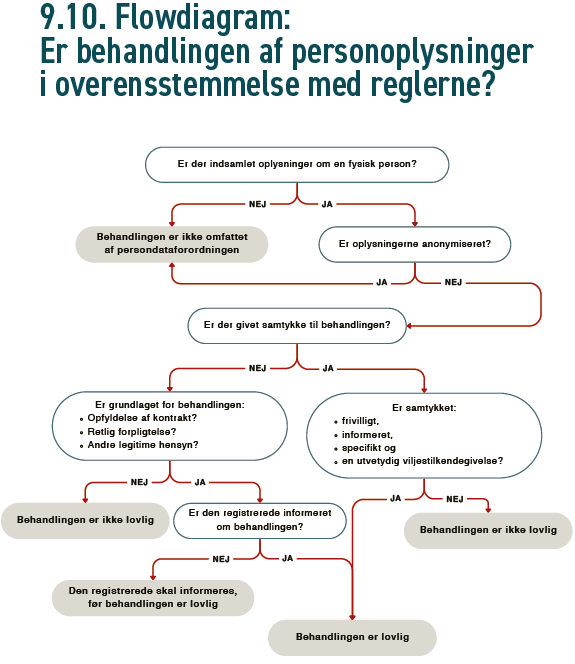 Erhvervsret til markedsføring og salg
© Louise Kragh Ottesen
13
12. februar 2025
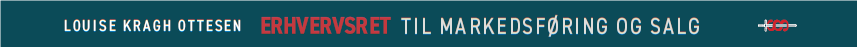 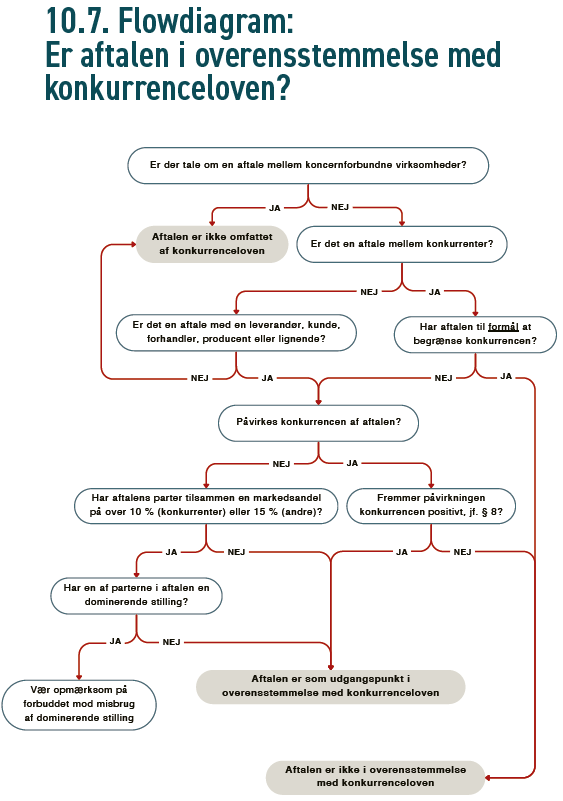 Erhvervsret til markedsføring og salg
© Louise Kragh Ottesen
14
12. februar 2025
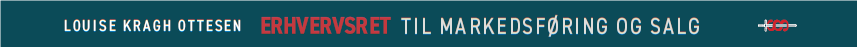 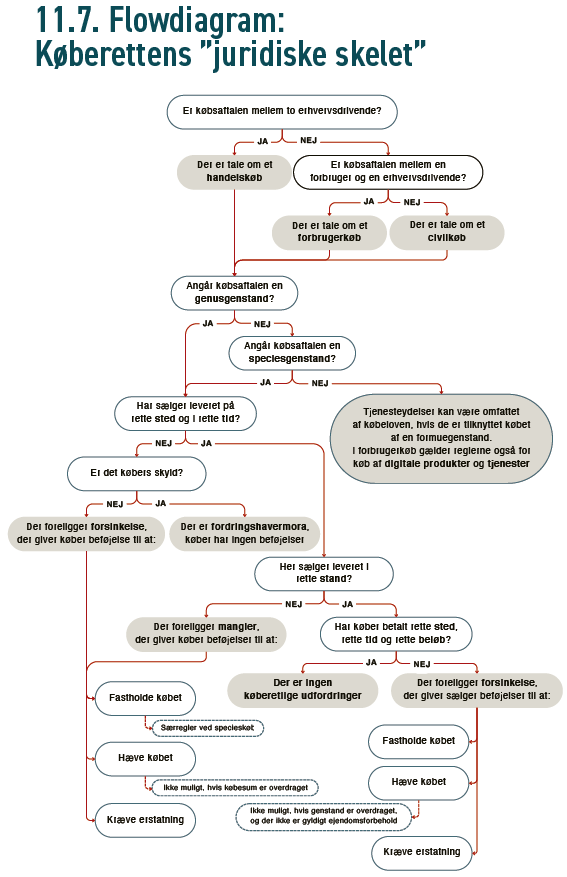 Erhvervsret til markedsføring og salg
© Louise Kragh Ottesen
15
12. februar 2025
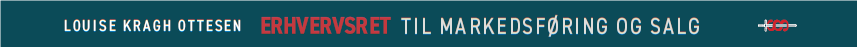 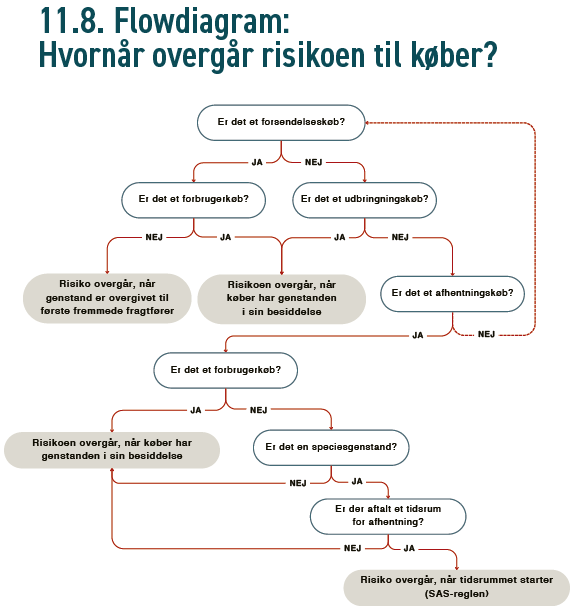 Erhvervsret til markedsføring og salg
© Louise Kragh Ottesen
16
12. februar 2025
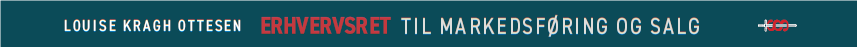 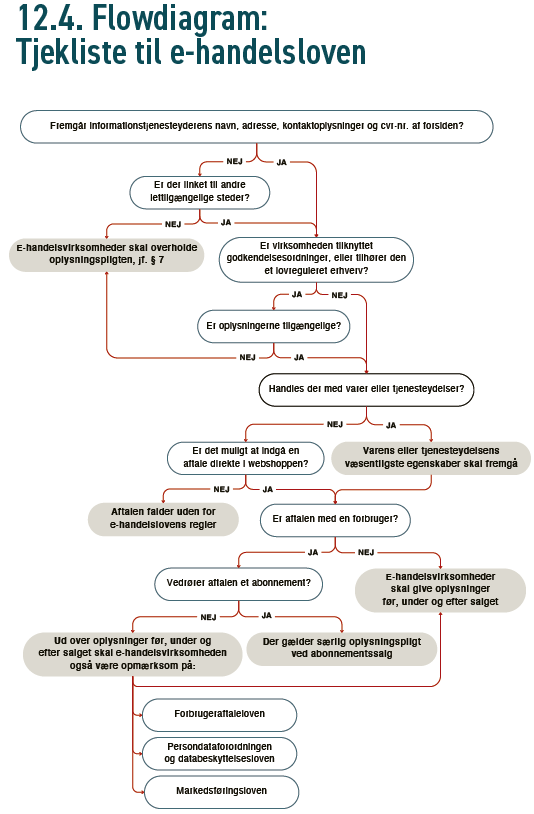 Erhvervsret til markedsføring og salg
© Louise Kragh Ottesen
17
12. februar 2025
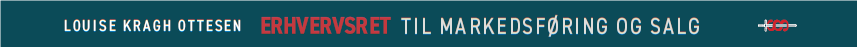 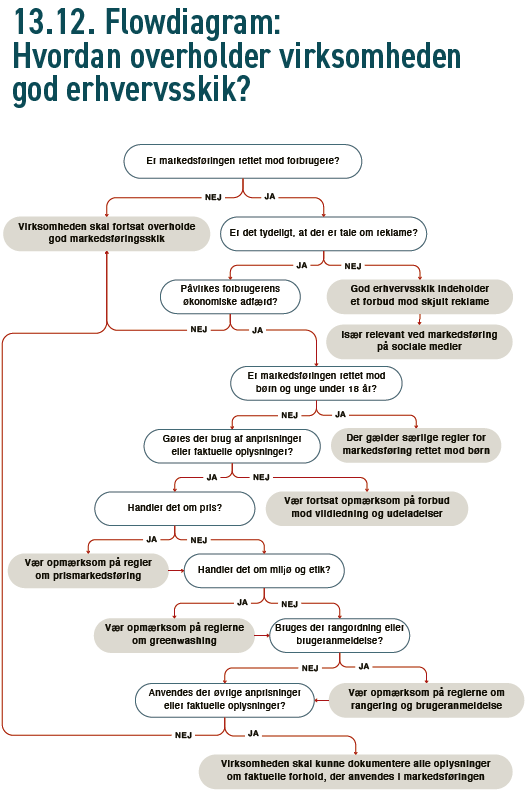 Erhvervsret til markedsføring og salg
© Louise Kragh Ottesen
18
12. februar 2025
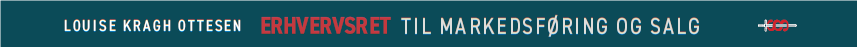 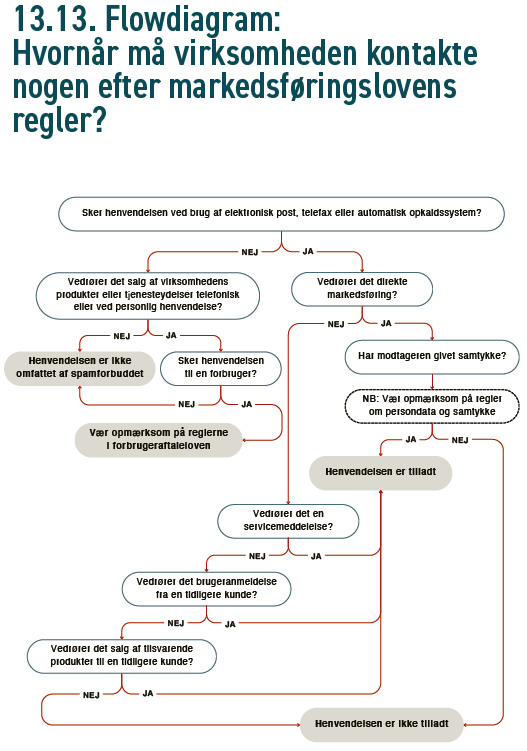 Erhvervsret til markedsføring og salg
© Louise Kragh Ottesen
19
12. februar 2025
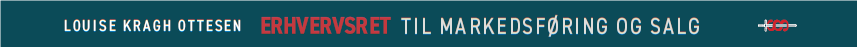 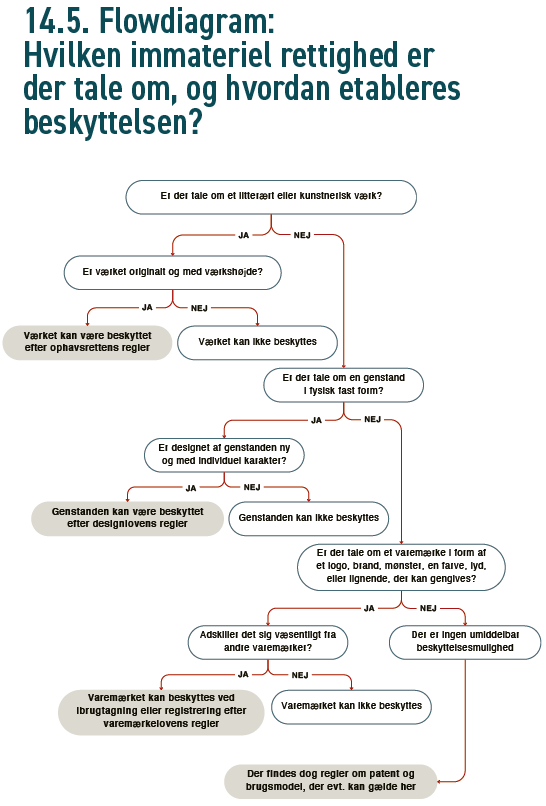 Erhvervsret til markedsføring og salg
© Louise Kragh Ottesen
20
12. februar 2025